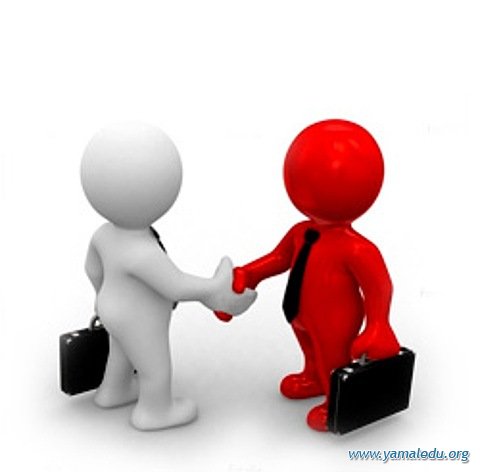 «Можно ли избежать конфликтной ситуации?»
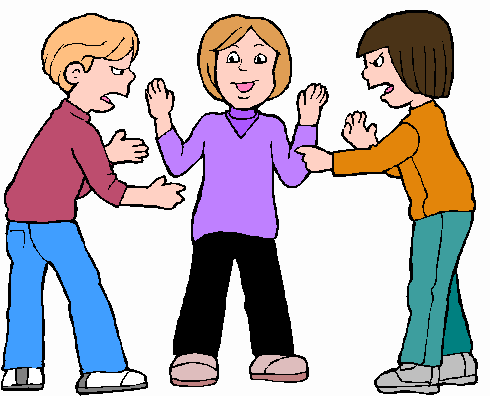 Цель исследования:
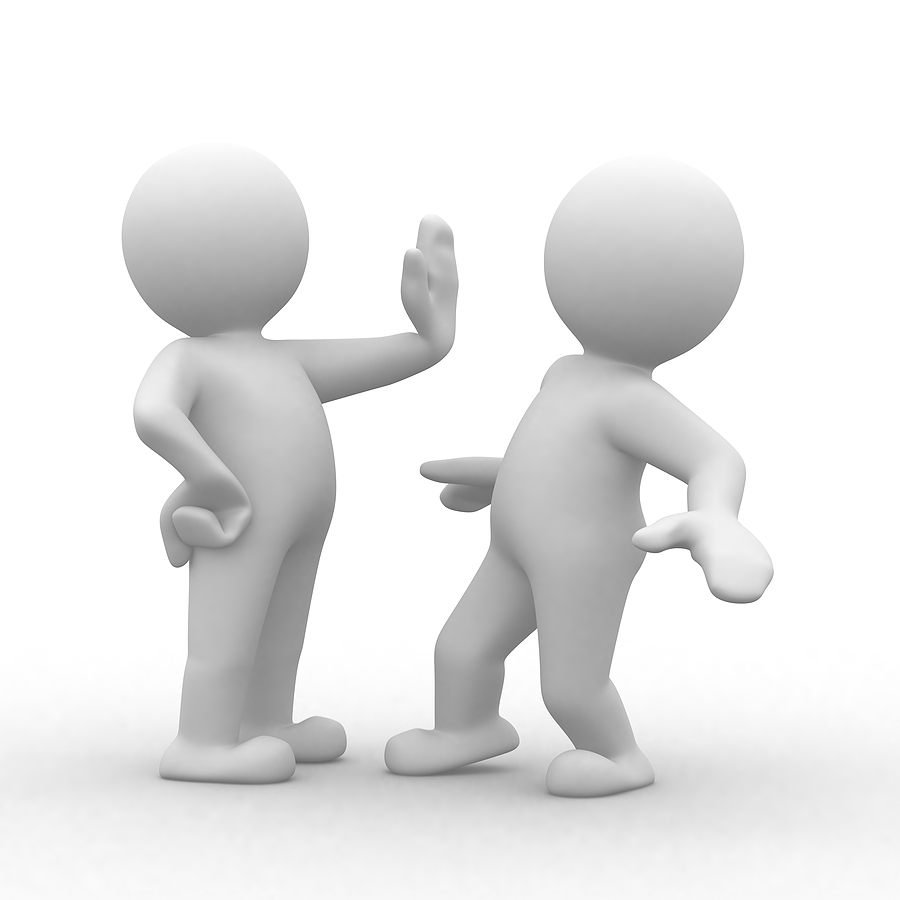 Провести исследование конфликтных ситуаций в классе, выяснить причины их возникновения и способы разрешения, чтобы в дальнейшем научиться достойно выходить из таких ситуаций.
Задачи исследования:
1.	изучить литературу по теме конфликты;
2.	на основе  анкетирования выявить причины, участников  и пути выхода из конфликтной ситуации.
3.	создать буклет - памятку, как избежать или  выйти из конфликтной ситуации;
4.	дать общие рекомендации по предотвращению  конфликтов в коллективе;
5.	через 6 месяцев провести повторное анкетирование, что бы выяснить эффективность созданных рекомендаций;
Гипотеза исследования:
Я предполагаю, что большинство конфликтов происходит из-за недопонимания, нежеланиями принять и понять друг друга.
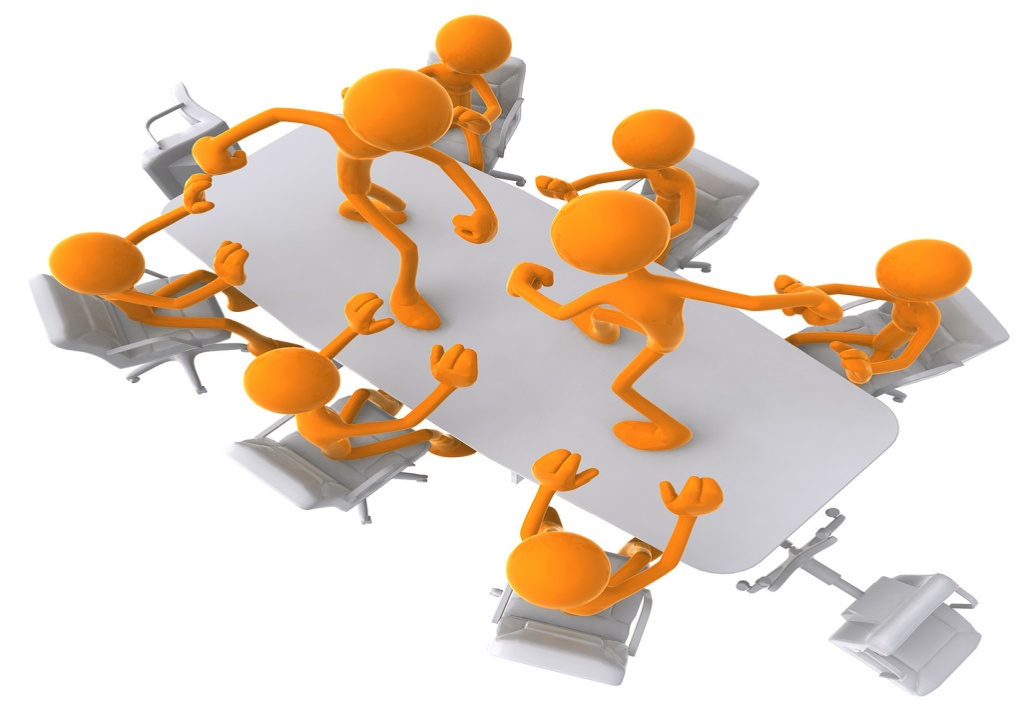 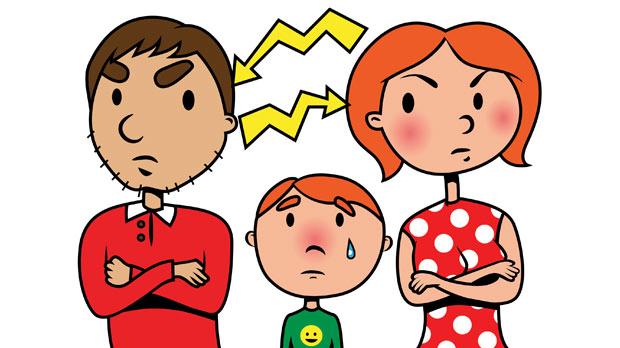 I шаг исследования( теоретический):
Основные причины возникновения конфликтов:
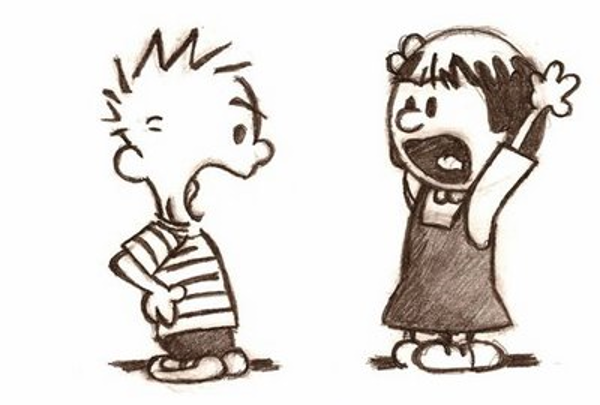 1.Противоположные желания и интересы 
2. Смысловые барьеры в общении
3. Различия, связанные с положением в обществе
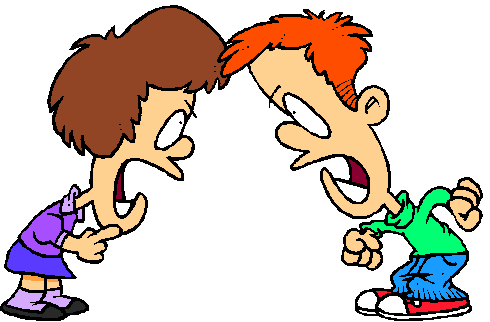 4. Эмоциональное состояние
5. Различные представления о правилах или нормах поведения
Основные этапы конфликтов:
Способы ( стили) разрешения конфликта:
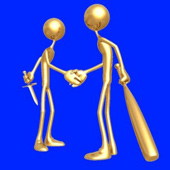 -сотрудничество, 
-компромисс, 
-избегание (уклонение),
-приспособление.
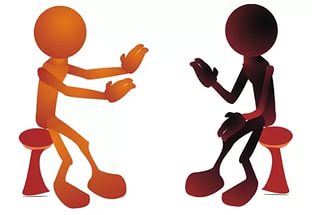 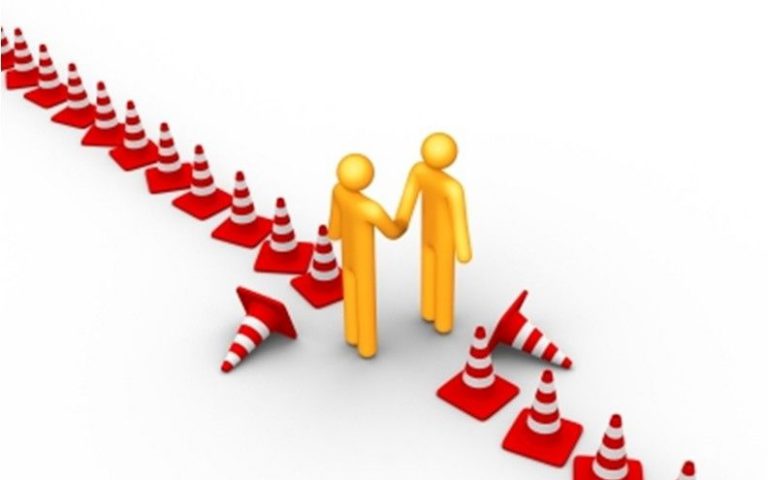 Как часто возникают конфликты?
II шаг исследованияпрактический:
С кем чаще всего вы конфликтуете?
Что является причиной конфликта?   
6-7 классы
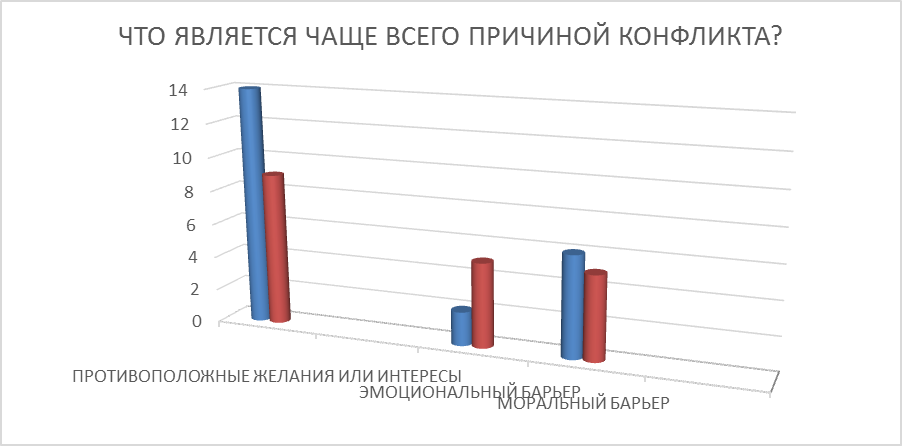 Пути выхода из конфликта?
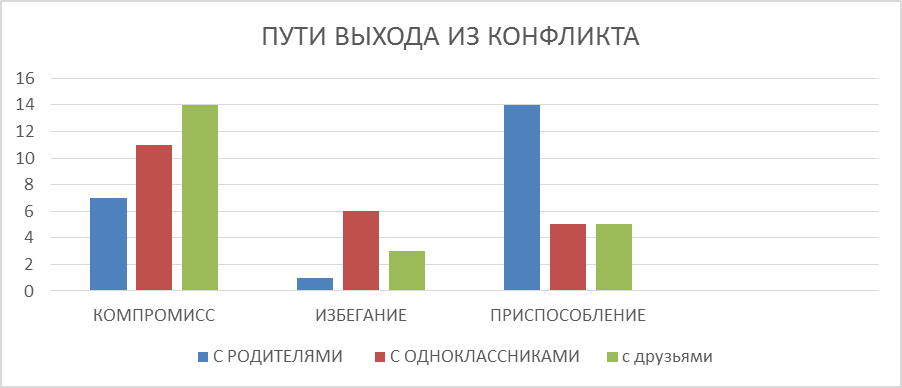 6 класс
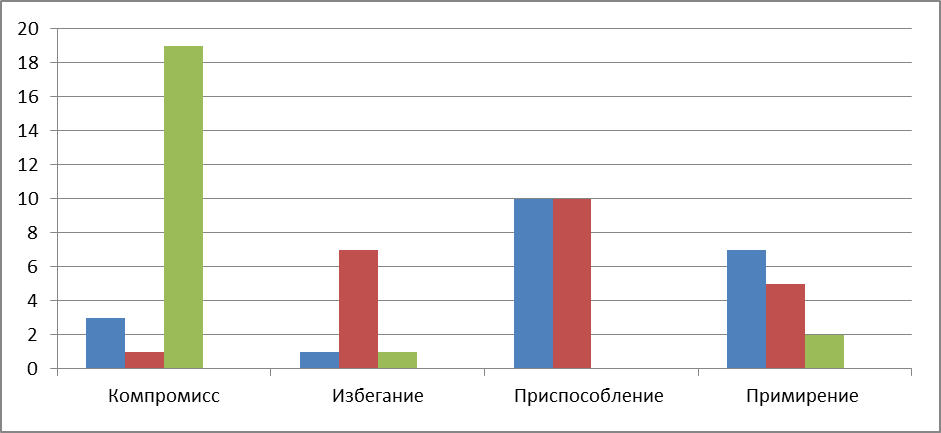 7 класс
Использовали ли вы памятки ?
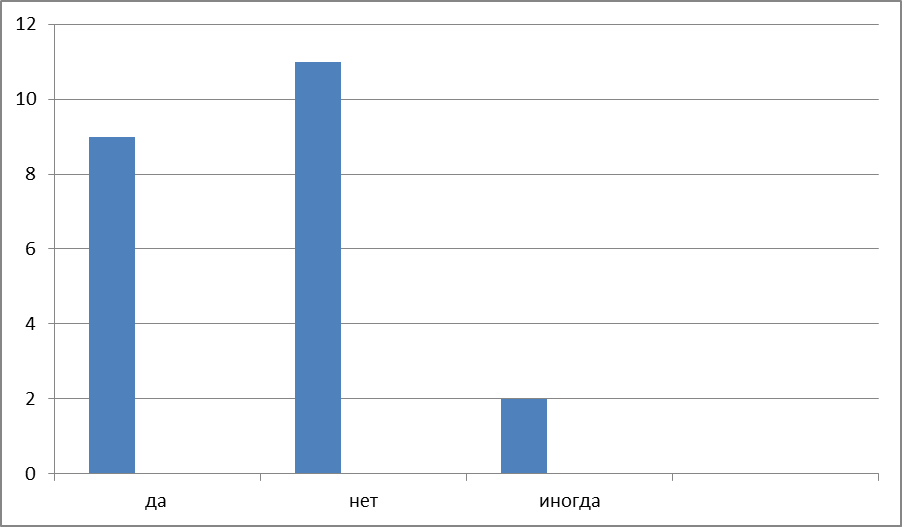 Помогли ли вам памятки , которые мы сделали ?
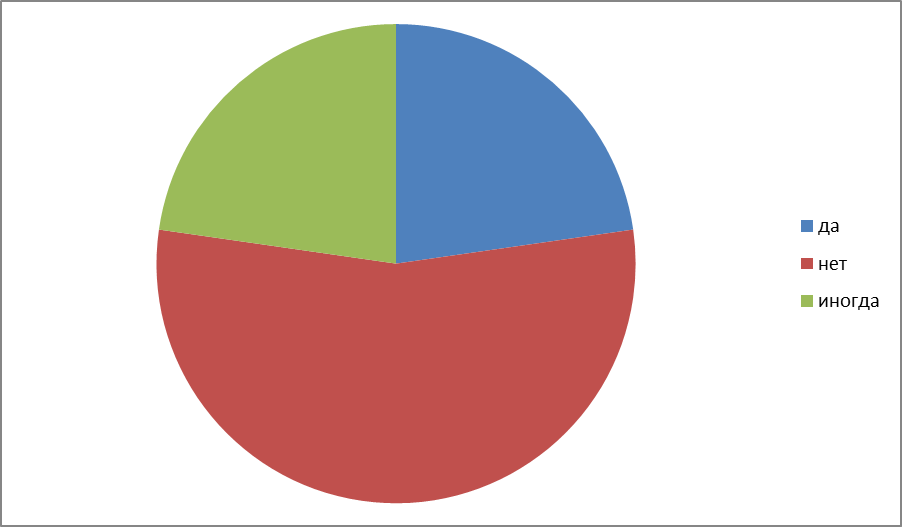 Выводы:
1.Я изучила более подробно такую важную тему в жизни каждого человека : « Что такое конфликт, причины возникновения и способы разрешения».
2.Составила общие рекомендации по предотвращению конфликтов для своих одноклассников и для себя лично. 
3.Гипотеза, выдвинутая в начале исследования подтвердилась.
4.В 8 классе я хочу продолжить своё исследование и главный акцент сделать на психологических особенностях подросткового периода . 
5.Больше всего мне понравилось проводить практическую работу.
Список использованной литературы и интернет ресурсов:
1. Анцупов А. Я., Малышев А. А. Введение в конфликтологию. М.: МАУП, 1996. 

2. Боголюбов Л.Н. учебник обществознания 6 класс М. «Просвещение»  2014

3.Гришина Н.В. Психология конфликта. С.-Пб.: ПИТЕР, 2000. 

4. Конфликты в школьном возрасте / Ред. А. П. Шумилин М.: МГУ, 1996. 
5.http://www.libma.ru/psihologija/shpargalka_po_konfliktologii/p33.php

6.https://refdb.ru/look/1183047.html

7.https://www.scienceforum.ru/2013/pdf/8222.pdf

8. http://psyfactor.org/personal/personal10-12.htm
Спасибо за внимание!